Визитная карточка
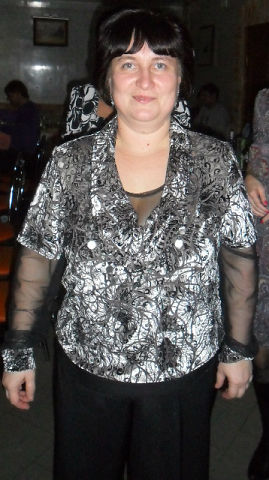 Муллер Лариса Алексеевна

Воспитатель старшей и подготовительной группы

Стаж педагогической работы-
12 лет 6 месяцев

Категория-первая
Проект ко Дню матери
   "Мама – солнышко мое".
               Подготовительная группа
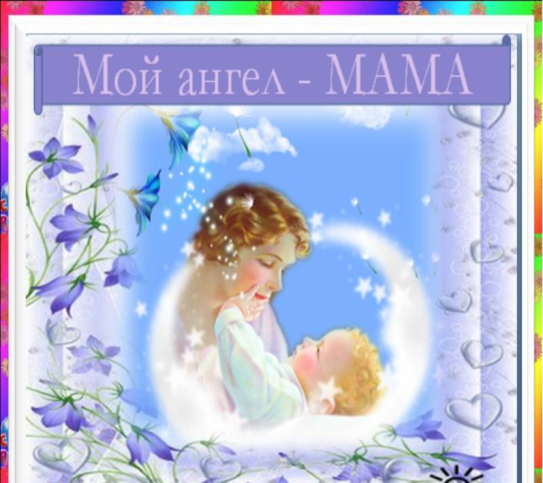 Вид проекта:    краткосрочный.
Время реализации проекта: 
ноябрь 2015 г. - 2 недели (16.11.2015 -27.11.2013 г.)
Цель проекта:     
Сформировать осознанное понимание значимости матерей в жизни детей.
Задачи проекта: 
 - Познакомить детей с праздником - «День Матери». 
- Воспитывать у детей уважение и заботливое отношение к матери,  бабушке, оказывать им     посильную помощь (убирать игрушки, накрывать на стол, протирать после еды стол и др).           
– Расширить сведения о семье (знать имена, отчества, профессию, место работы, увлечения).   
 - Способствовать  воспитанию нравственных устоев семьи, уважения к старшим.                           – Помочь  осознать свой статус в семье, оценить значимость семьи в своей жизни.
- Углубить знания детей о роли мамы в их жизни.   
- Способствовать сплочённости родительского коллектива.  
- Обогащать детско-родительские отношения опытом совместной творческой деятельности. 
- Развивать творческие способности  детей, желание делать подарки маме. 
- Способствовать развитию детской речи через выразительное чтение стихов, пословиц, составление рассказов о маме.
-  Развивать коммуникативные навыки детей.
Актуальность проекта: 

Мать считается хранительницей семьи. И, конечно, же, именно мама играет важную роль в жизни каждого человека. Формирование отношений между ребенком дошкольного возраста и матерью имеет большое значение для развития личности ребенка. К сожалению, иногда любовь к маме дети связывают только с материальными ценностями, а не духовными.
Праздник «День матери» служит, напоминаем необходимости уважительного отношения не только в обществе, но и в семье. И сколько бы хороших, добрых слов не было бы сказано мамам, сколько бы поводов для этого ни придумали, лишними они не будут.
Данный проект направлен на приобщение детей к общечеловеческим ценностям, любви к самому близкому и родному человеку – маме.
   Наш проект – прекрасный повод поразмышлять о роли матери  и семьи  в жизни каждого человека. О семейных традициях и их развитии в современных условиях. Об уважении и почитании матерей, желании помогать и заботиться о них.
Развивающая среда для реализации проекта
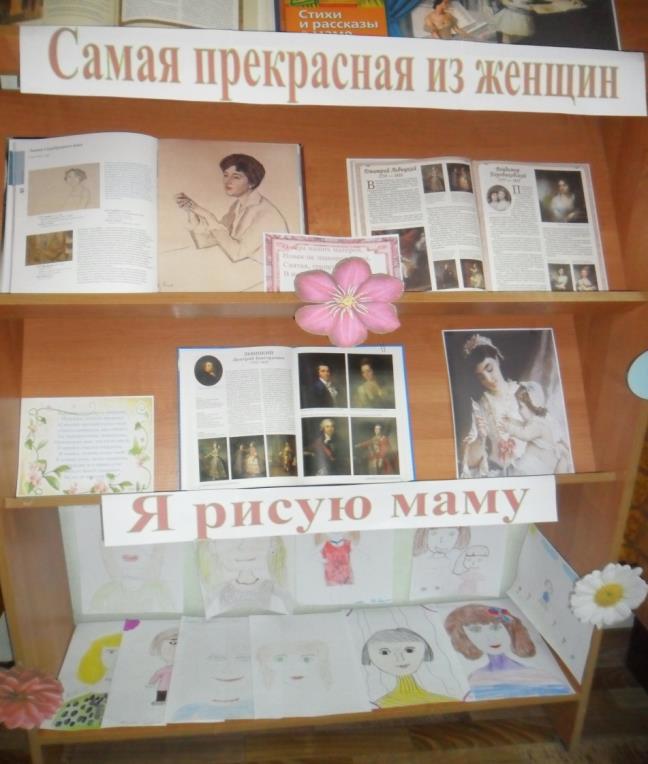 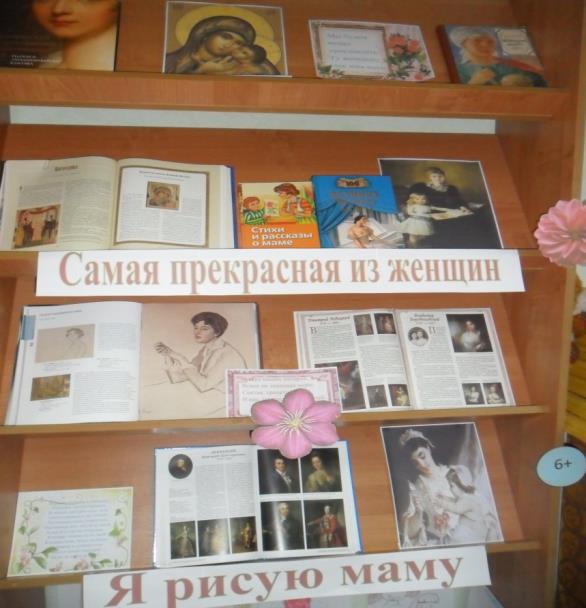 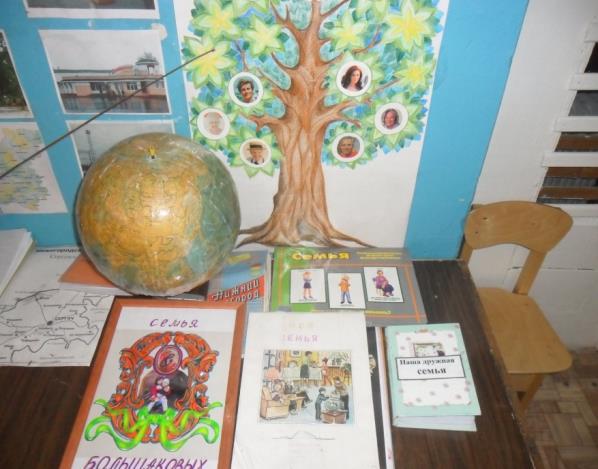 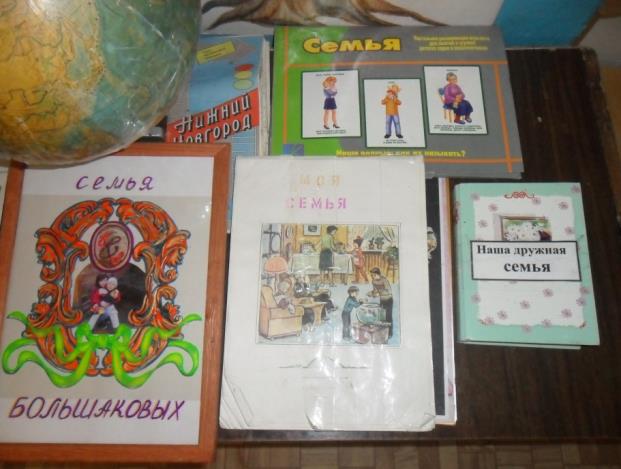 Образовательная деятельность.
     «Мамочка любимая моя»
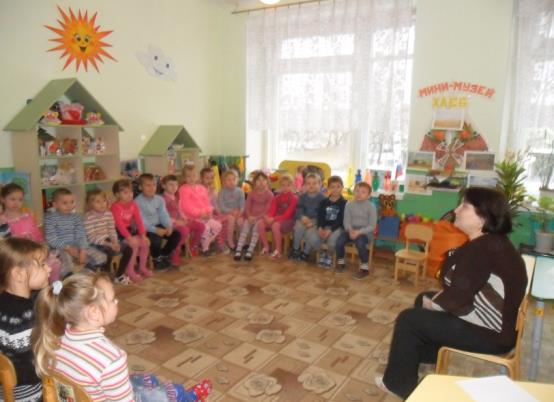 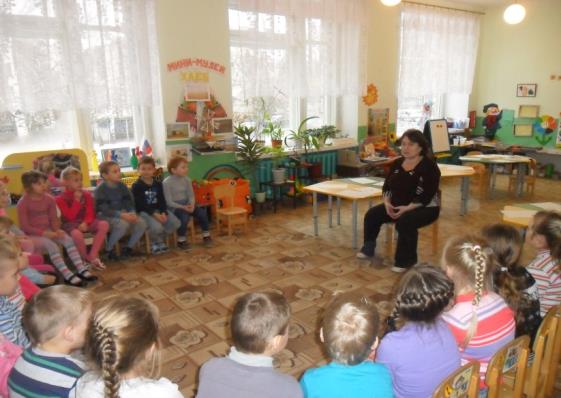 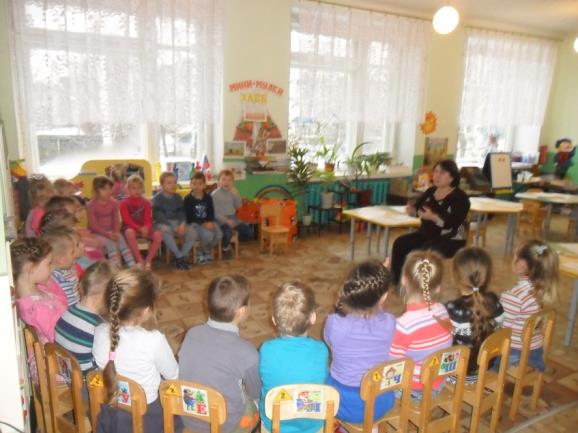 Образовательная деятельность.
          « Разговор о маме»
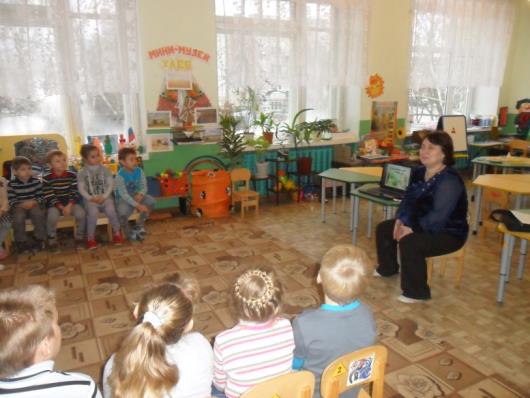 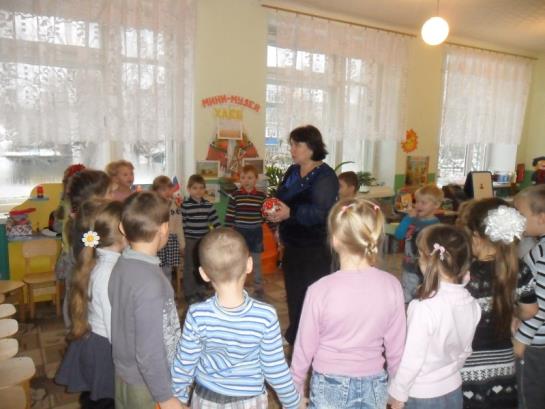 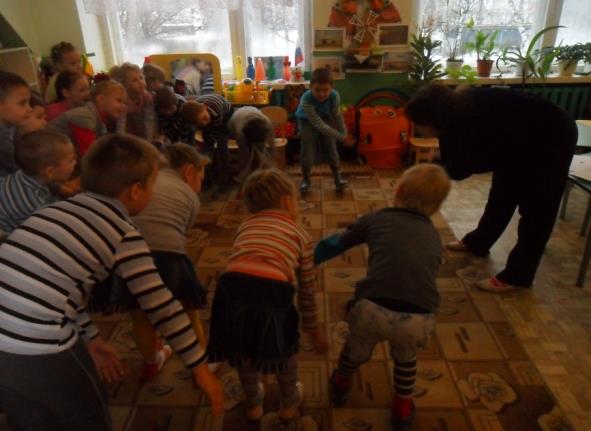 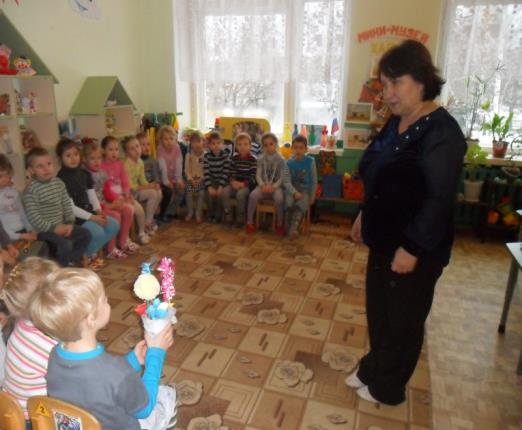 Образовательная деятельность.
«Женщина – мать глазами художников».
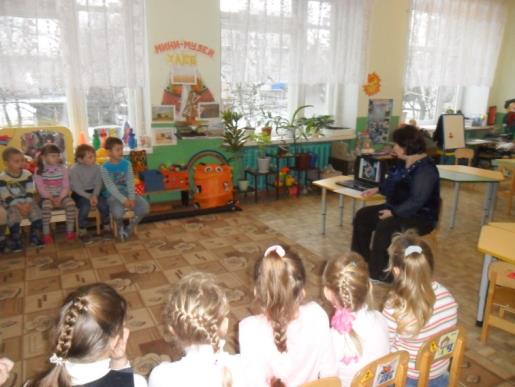 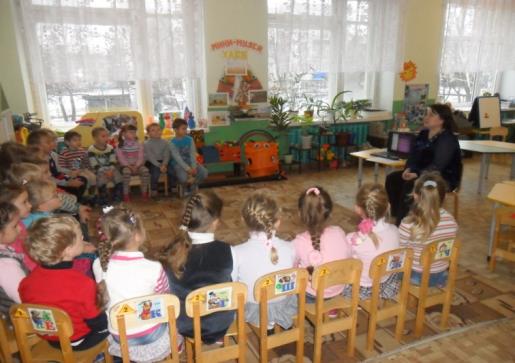 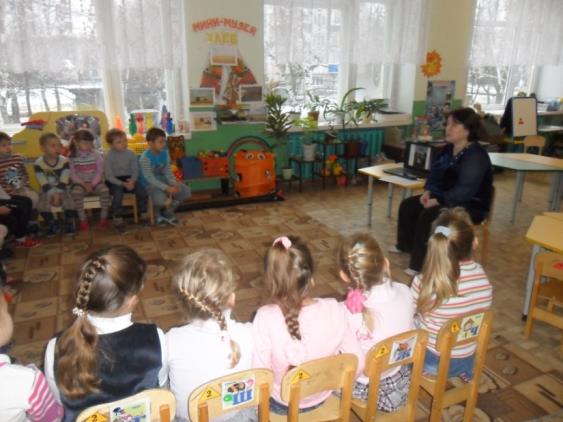 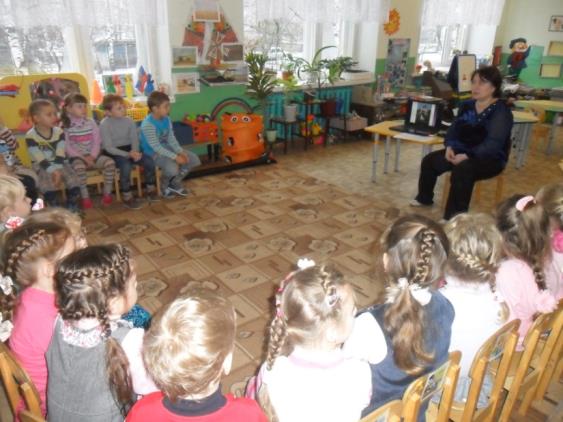 Сюжетно-ролевые игры на тему «Семья»
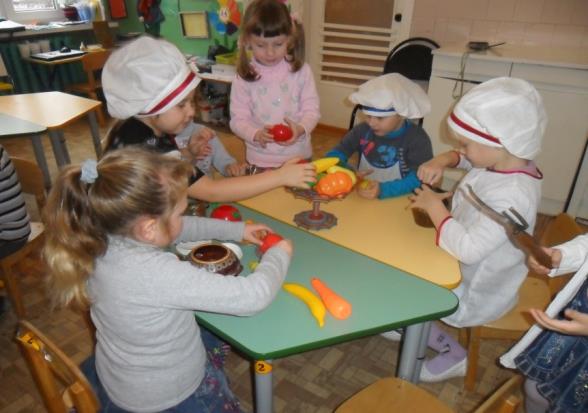 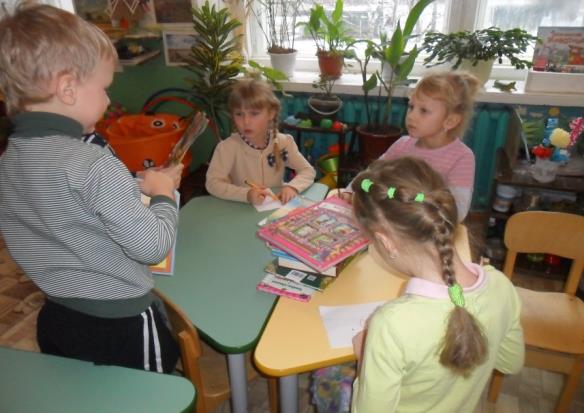 «Моя мама-повар»
«Моя мама – библиотекарь»
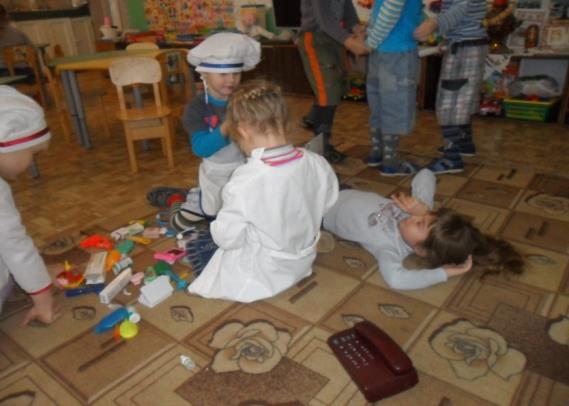 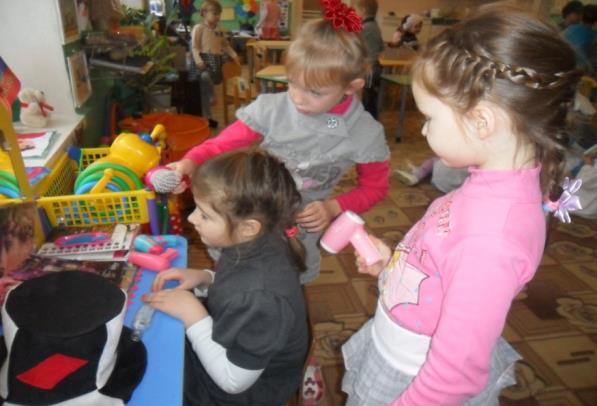 «Моя мама-врач»
«Моя мама-парикмахер»
Подарки мамам.
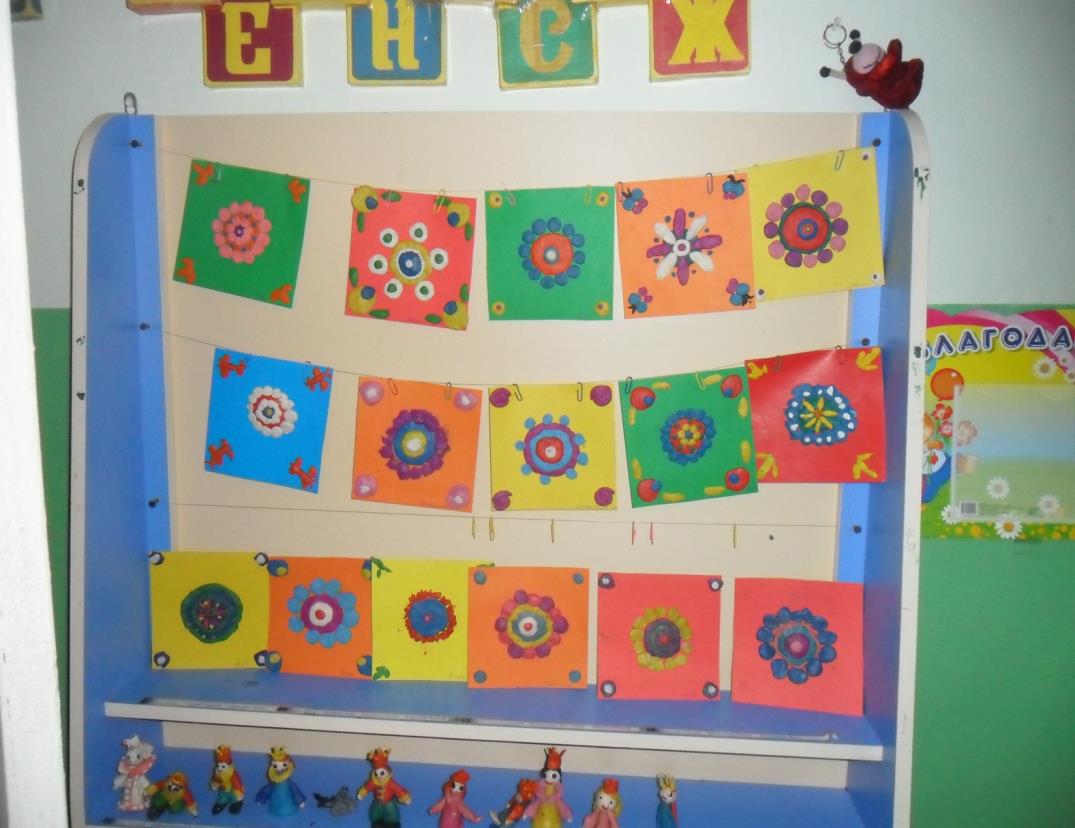 «Украсим маме  коврик»
Рисуем портрет мамы.
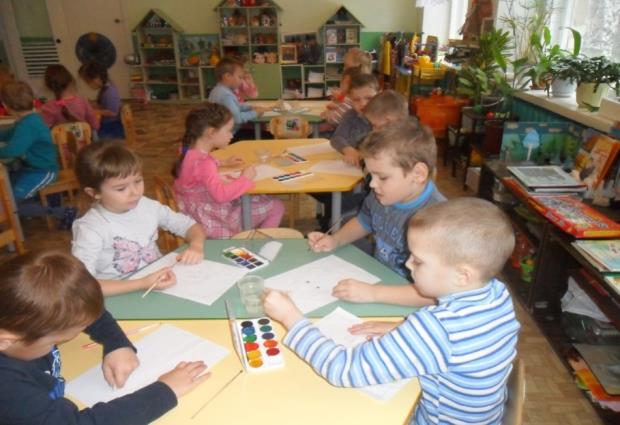 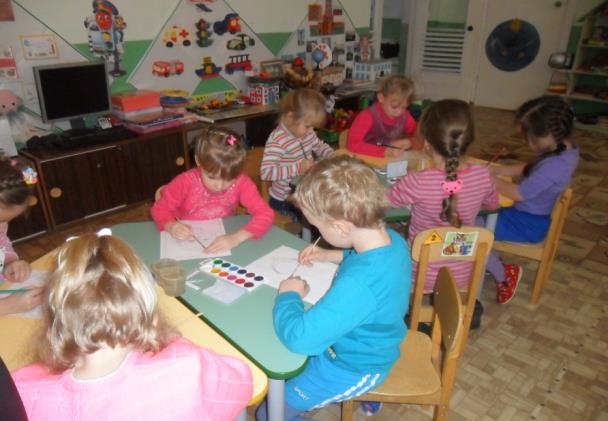 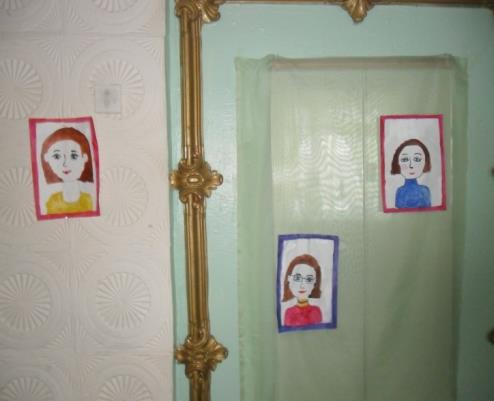 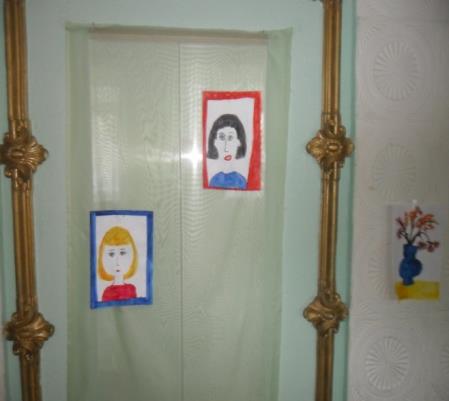 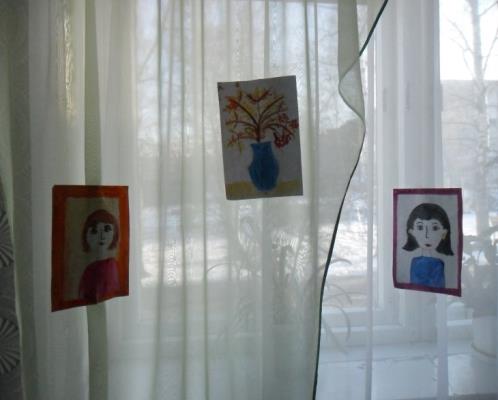 Подарок-сюрприз «Цветок для мамы»
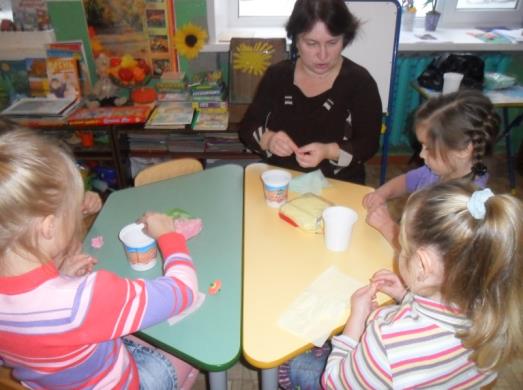 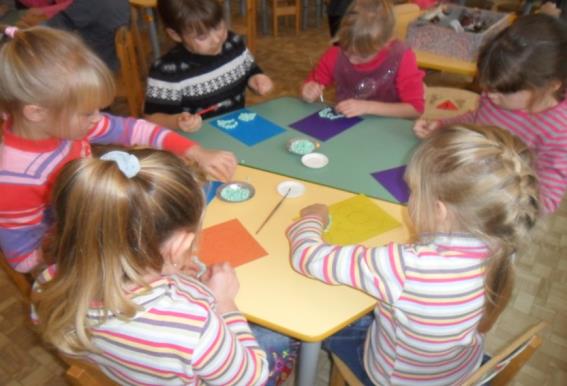 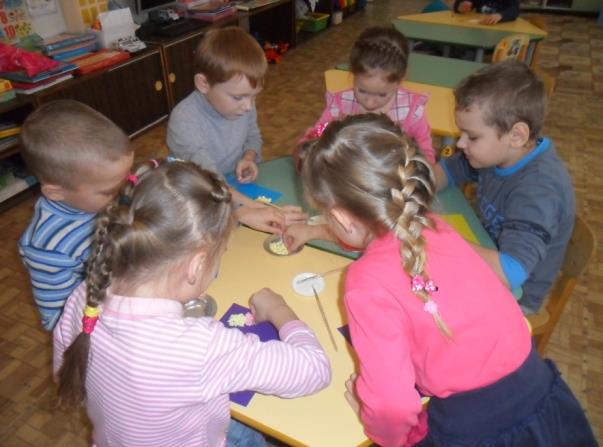 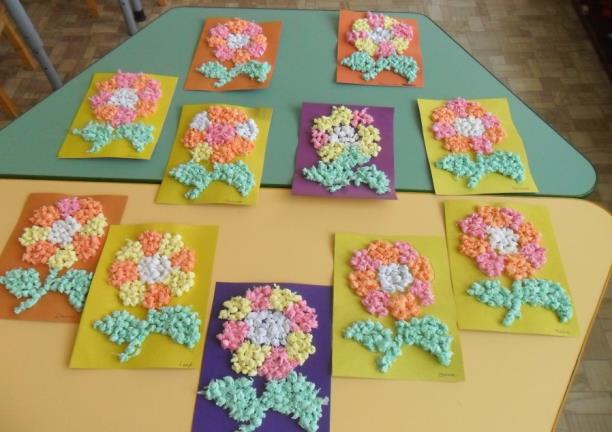 Консультации для родителей
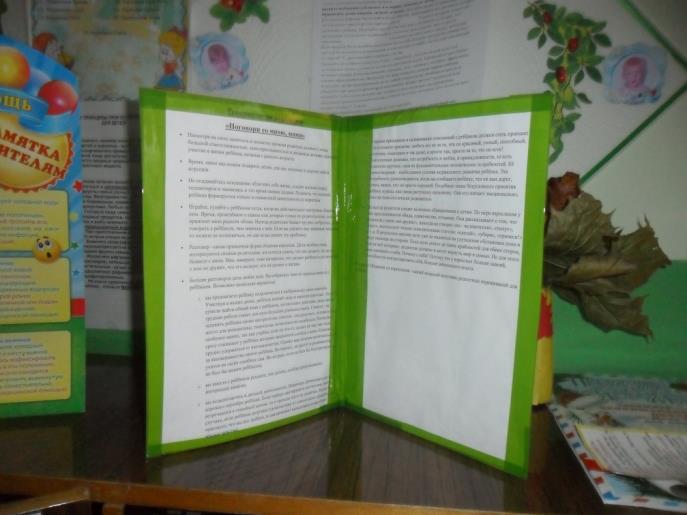 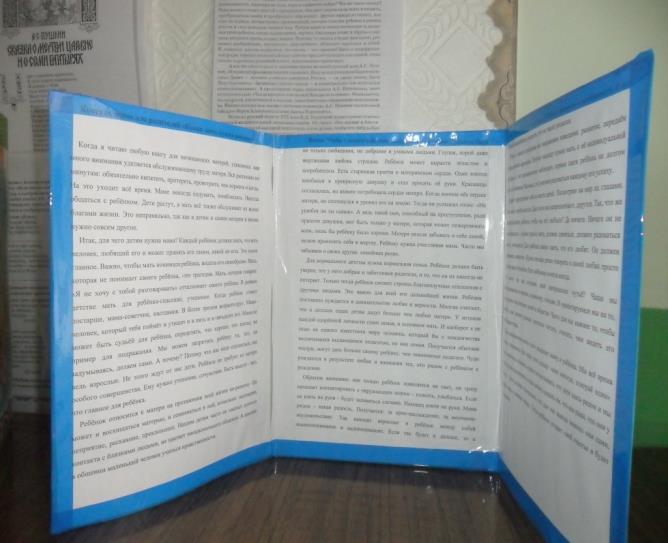 Конкурс рисунков «Герб  семьи»
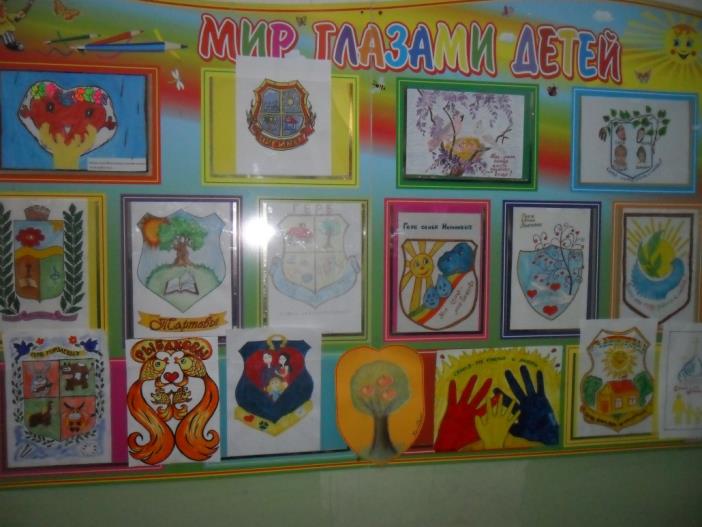 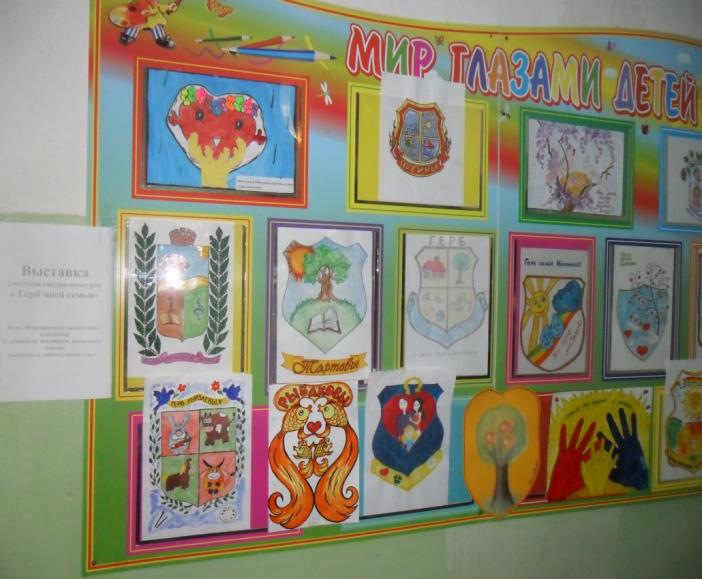 Выставка «Мамины руки не знают скуки»
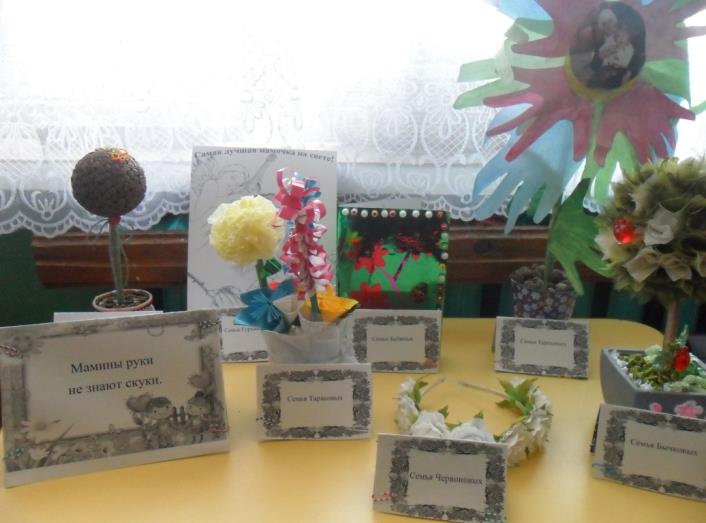 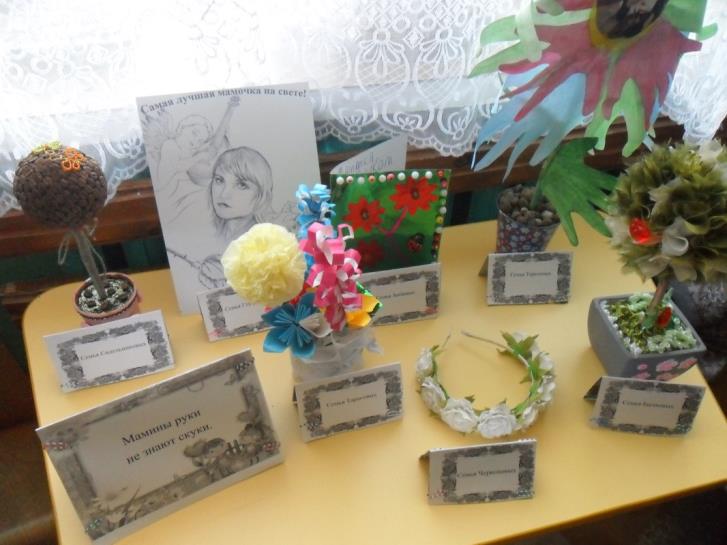